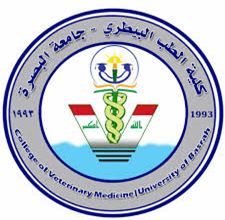 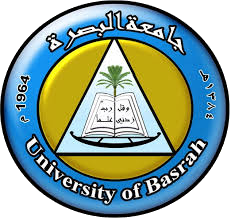 poultry diseases 1
fourth stage
شعار الكلية
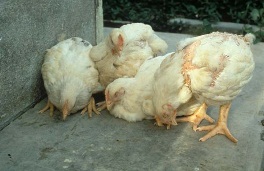 chapter one –  lecture 2 
Vitamin E
Dr.Harith Abdulla 
Department of Pathology and Poultry Disease
College of veterinary medicineuniversity of basrah
University of Basrah- College of veterinary medicine-Department of Pathology and Poultry Disease
Vitamin E
Is a powerful antioxidant and important for normal neurological functions. Deficiency leads to encephalomalacia/crazy chick disease, exudative diathesis in young birds, muscular dystrophy seen more frequently in older and mature birds
Vitamin E Deficiency
Symptoms:
1-In Adult ( Mature ) 
a-Early embryo mortality.
b-Testicular degeneration in males.

2- In Chicks ( Young ) :
There are 3 disease conditions can be seen in 
chicks due to vitamin E deficiency .
a-Encephalomalacia(Crazy  Chick  Disease).
Encephalomalacia is a nervous syndrome characterized by 
1-Ataxia, backward or downward retraction of
    the head, sometimes with lateral twisting .
    Increasing incoordination, rapid contraction 
    and relaxation of the legs and finally complete
    prostration and death.
2- The deficiency usually manifests itself between day 15 and 30 of the chick’s life.
Downword retraction of the head
Complete prostration.
Post-mortem lesions :
1-Soft and swollen brain.
2-Minute hemorrhages on the surface of the brain.
3-Greenish-yellow necrotic areas.


Microscopically :
1-Edema.
2-Capillary hemorrhages.
3-Thrombosis.
4-Necrosis.
hemorrhages on the surface of the brain
b- Exudative Diathesis :
 1-Edema of the subcutaneous tissue associated
     with abnormal permeability of the capillary
     walls, produces greenish blue and viscous
     fluid under the skin of the abdomen ( due to 
     specific gravity ).
2-Anemia.
3- In severe cases, chicks stand with their legs far apart as a result of accumulation of fluid under theventral skin.
C- Nutritional Myopathy (Muscular Dystrophy)
When vitamin E deficiency is accompanied by a sulfur amino acid deficiency, chicks show signs of nutritional myopathy :
Light colored streaks of muscle fibers in the
    breast.
   
   Histological examination:
    1- Edema.         2- Hyaline degeneration.
Exudative Diathesis: Greenish fluid under the skin
Muscular dystrophy.
Treatment of vitamin E deficiency:
Exudative diathesis and muscular dystrophy ,
if not too advanced , are treated by administration of vitamin E.

Encephalomalacia may or may not respond to
 treatment.